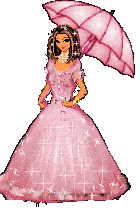 Good Morning
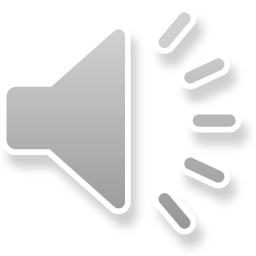 Introduction
Mohammed Hossain
Assistant teacher
Monipur gps
Shahrasti, Chandpur
hossainmd603@gmail.com
Class:Play
Subject:English
Time:45 mins
Look and Say
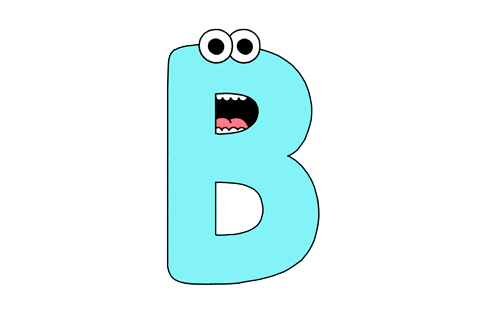 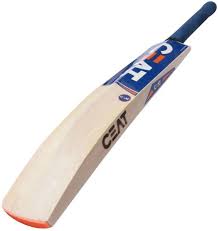 B
at
What they are called?
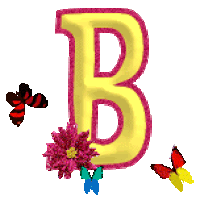 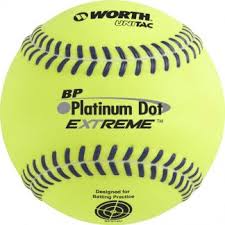 B
oll
Look, Listen and Say
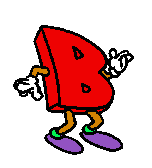 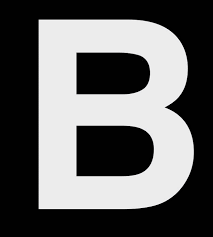 Look,listen and say
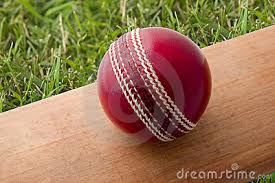 B
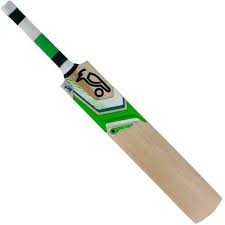 Lesson Declaration
B
Find The Letter
B
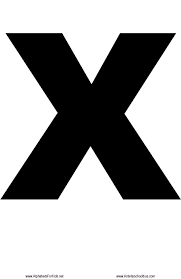 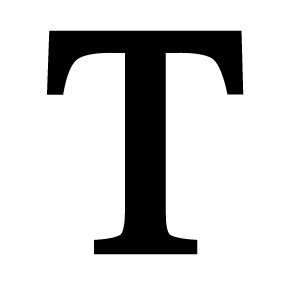 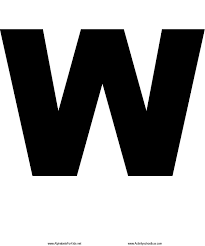 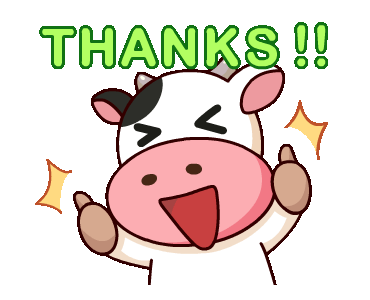 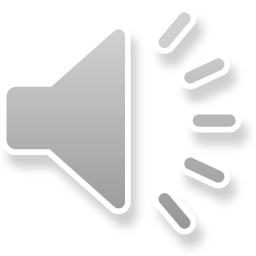